SIMF
Semantic Information Modeling for Federation
W3C Workshop on Data and Services Integration
October 19th 2011
Cory Casanave, Sjir Nijssen
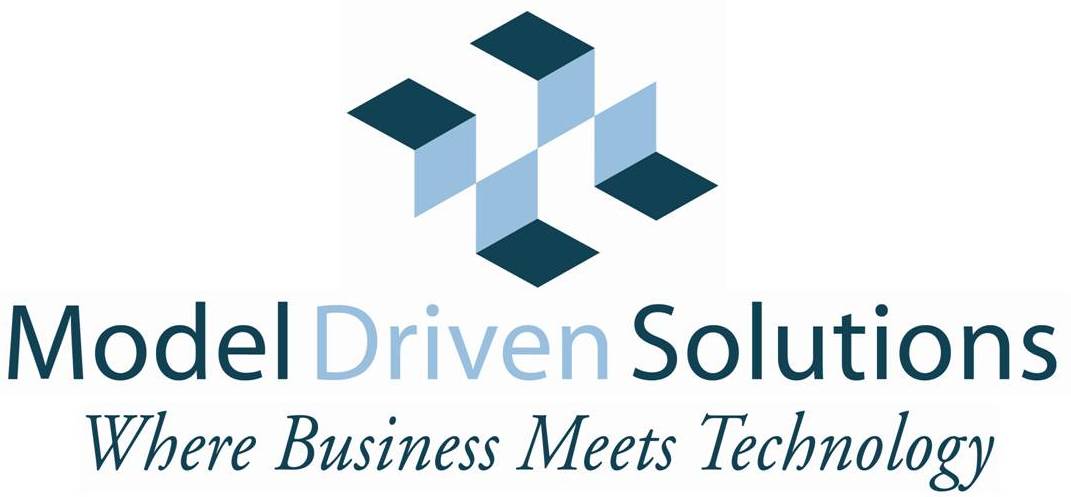 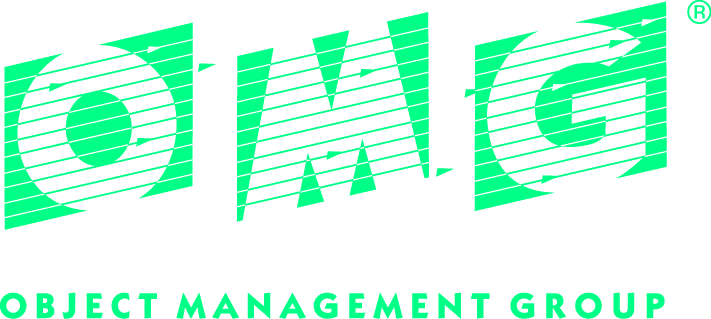 Who
Cory Casanave
	CEO Model Driven Solutions
		Actionable Architecture Services
	Object Management Group
		Board
		UML, SoaML, BPMN, EDOC, Etc.

Sjir Nijssen
	PNA Group
	CogNIAM Architectural Framework
Some current work
U.S. Information Sharing Environment
	UML Profile for NIEM standard

Bank system integration through a canonical model

General Services Administration
	Human Resources Enterprise Architecture
SoaML – Existing standard for services
An OMG Standard for Modeling Service Oriented Architectures	
Adopted from the UML® Profile for Modeling Services (UPMS) RFP
SoaML supports the “A” in SOA
Used for modeling SOA at the business, enterprise and technology levels
Leverages Model Driven Architecture 
A “Profile” of the Unified Modeling Language™
Can be used with off-the-shelf UML tools as well as customized tooling
Tool support & implementations already exist
Tool support – making it easy to create services models
MDA Implementations – provisioning web services, business artifacts and implementations from SoaML models
Includes 
	Service context, collaboration and composite services
	Services as conversations – not just request/reply
Why a new standard for information modeling?
Proposition
Federation (information sharing, interoperability, shared services, etc.) is the problem of this decade – it is costing productivity, lives and billions of dollars annually.  It is the pre-requisite to solving our problems in the large.  It is a problem faced by most CIOs in government and industry.
We are calling this the “data problem”
Yet
None of the standards we have directly target this problem.  Not UML, OWL, LoD, E/R, SOA, DoDAF, XML Schema, Common Logic or SBVR , etc.  
They are all built for other purposes and repurposed to solve the data problem.  Experts can pull these technologies together to solve a problem, we want to make it easy to do so with an integrated SIMF approach
And, with all these solutions – we still have a pervasive problem
Why?       And can we fix it?
Pivoting through a conceptual model
The conceptual grounding approach
A common and growing approach to the data problem leverages abstraction: Defining a domain focused vocabulary as part of a conceptual model that captures the domain semantics.  Federation and integration is achieved by relating various logical and physical information structures to the conceptual model
Information federation and integration is achieved via a “pivot” through this semantic layer
This approach is used in existing standards such as CCTS (Core Components), ISO 20022, NIEM and is currently being utilized in OMG for finance.
In the majority of cases the “tool” used to represent these common semantics and links is a spreadsheet, but UML and OWL are also used.
It is this approach we are seeking a standard for
Federation at all levels
Most of the conceptual modeling approaches depend on a single controlled vocabulary as the “hub”
The hubs used federate a controlled set of data structures, usually in a single technology
This single hub makes the federation solutions also stovepiped 
We need to be able to federate at all levels and between levels
We need to support any number of “hubs” 
We need to federate the hubs as well
We also need the hubs to be technology and data paradigm agnostic
Federation applies to all “meta levels”
Primary use case is domain data
Secondary use case is federation of meta models – addressing the OMG problem
SIMF Supporters (Thus far)
ESA – Serve Valera (European Space Administration)
PNA-Group  - Sjir Nijssen (Information Architecture Specialists)
Model Driven Solutions – Cory Casanave (MDA, Open Source & Data Integration)
NoMagic – Clarence Morland (UML Modeling)
Open Link Software – Kingly Idehen (Data Integration, SEMWEB)
EADS (Defense/Space Contractor) - Harald Eisenmann
Lockheed Martin – Tom McCullough (Defense/Space Contractor)
SWIFT - DELBAERE Marc (International Financial Exchange)
Information Sharing Environment – David Bray (Government Data Sharing Program)
EDM Council – Mike Bennett (Financial Community Organization)
Escape Velocity – Bob Daniel
SINTEF, Arne Berre
Others considering….

The European “FACT Modeling” consortia has committed to a submission and implementation
SIMF Architecture
Model Bridging Relations
Subject focused conceptual models define the concepts, predicates, integrity rules and terms of a domain that can be related to each other
Kernel
Conceptual Domain Models
SIMF Scope
Solution focused logical information  elements represent information  structures and integrity rules that can use and extend other information
Logical Information
Models
Technology focused physical data schema are grounded in logical data models which define their context and semantics
Physical Data Schema
Summary of requirements
SIMF Conceptual Model of SIMF
	Conceptual Domain Model
	Logical Information Model
	Model Bridging Relations
Grounding in formal logic (Common Logic Default)
Textual and graphical notations
Bridging to common information modeling languages
	ER, SQL DDL, XSD, UML, SBVR, OWL, RDFS
Metamodel and exchange format for OMG-MOF
How does SIMF relate to…
As a federation capability “overlap” with other views of information, semantics and conceptual models is required and  intended 
It is expected that other standards will be proposed by submitters to fulfill requirements as part of the SIMF specification
Since there are multiple choices for what to reuse and how they should be integrated into the SIMF solution, the choice of standards to leverage for the SIMF domain specific languages is the purview of the submitter and not prescribed by the RFP
W3C Connections
Linked Open Data as the web data platform
OWL Semantics
XSD Data structures
Optional, RDF representation of SIMF model
Status
Still being worked on and socialized in OMG
Expected to be issued next OMG meeting

Find more here:
http://www.omgwiki.org/architecture-ecosystem/doku.php?id=semantic_information_modeling_for_federation_rfp

Email list and wiki are open – get involved!
Contact
	cory-c at modeldriven dot com
	sjir dot nijssen at pna-croup dot nl
TM Forum Use Cases
Context Specific Information Representation
In the telecom industry different context and conditions may require emphasizing of different aspects and characteristics of essentially the same information
different business processes
specific modeling goals and needs
visualization and implementation requirements 
 the existence of the overlapping modeling domains
The representation of a concept in one view may be different from the representation of the same concept in another view as the context-specific details that are relevant differ from view to view
Modeling graphs can be collapsed or expanded
Entity attributes may become hidden or complex
Information can be described using different yet compatible paradigms (DSLs, UML and profiles, etc.)
As a problem space matures the concepts and representation of these concepts in any particular view may change
 A specific use of the view may take a subset of that view and hence may not be affected by a change and thus a “versioning” form and appropriate migration support mechanism is required to account for this change dynamic
15
Other
Views/Perspectives
Service Management View/Perspective
Network Management View/Perspective
Common Model Core
Element/Device Management View/Perspective
Inventory Management View/Perspective
Domain Specific Representation Requirements
Use a Common Modeling Core to describe a system
Provide the domain oriented views for system users to match their perception of the different aspects of the system 
It is possible to provide multiple views of the same common model simultaneously
16
CIM Modeling Elements
SID Modeling Elements
Model Mapping
contribution
contribution
Shared Semantic Concepts
Profiles and Design Templates
Business View Entity Definitions
reflection
reflection
CIM Specific Concepts
SID Specific Concepts
Overlapping Modeling Domains
Shared concepts can be mapped to SID model via the definition of Business View Entities and to CIM model via Profiles and Design Templates
Going through model mapping exercise it will be determined, how well these “discovered” concepts are mapped to the particular models/views via existing model construction/partitioning mechanisms
17
Requirements
SIMF Kernel Model [6.5.1]
SIMF shall specify or adopt a “Kernel” Model that defines a set of kernel concepts. The set of kernel concepts shall be those that are sufficient to precisely and intuitively define the Kernel Model and all other models in the SIMF specification (the CDM, LIM and MBR languages). 
The Kernel model shall be defined as a dialect of common logic as defined in ISO standard 24707, optionally extended with additional ontologies and formal languages such as “Z” or OWL.  The kernel shall be defined such that languages defined in the kernel are likewise dialects of common logic.
All statements made as part of any model expressed in a SIMF language (CDM, LIM and MBR) shall have a precise and well-defined mapping to the SIMF Kernel without information loss.  
Submitters are encouraged to use and reuse existing languages and logics to the extent possible in defining the Kernel.  This includes but is not limited to IKL and Conceptual Graphs.
If, for any reason, submitters find common logic not suitable as a foundation logic submitters may propose another logic with justification for the choice.
Language to express a Conceptual Domain Model (CDM) [6.5.2]
SIMF shall specify or adopt a language or ontology that can be used to specify conceptual domain models (CDM).   The conceptual domain modeling language shall be sufficiently general to capture the information modeling concepts needed to satisfy requirement 6.5.9.
The following are examples of features of conceptual modeling that may be supported:
Types and instances, Properties , Associations and hierarchies of associations , Constraints, Expressions, Whole-part, Units and Quantities, Parameterization of types and patterns, Multiple names for concepts, Open and closed world interpretations
All concepts shall be identifiable such that artificial reification of concepts is not required. Moreover, SIMF should be usable at any “meta level”, i.e. for data, data definitions or language definitions (M0, M1, M2)
Language to express a Logical Information Model (LIM) (Optional: 6.6.1)
SIMF may use the SIMF Kernel to specify or adopt a language or ontology for logical information modeling (LIM). 
The LIM language, if speciufied, shall be capable of representing data context, data structures and viewpoints as may be found in the languages referenced in requirement 6.5.9. 
The LIM Language shall not be bound to any particular data representation language..
The LIM Language shall be related to the CDM Language such that one or more concepts defined in a CDM can be used to define the semantics of information elements in one or more LIMs. 
As there may be overlap between the CDM and LIM languages, the degree of integration and similarity between the LIM and CDM language is a design choice of the SIMF submitter.
Submitters are encouraged to use and reuse existing languages and logics to the extent possible in defining the LIM.
Language for Modeling Bridging Relations (MBR) [6.5.3]
SIMF shall use the SIMF Kernel to specify or adopt a language or ontology for Model Bridging Relations (MBR). 
The abstract syntax and semantics of the SIMF MBR language shall include capabilities to semantically relate identical and similar information concepts that have been independently conceived and represented in information models using the same or different information modeling languages. This shall include differences in name, structure, representation, property sets and underlying semantic theories. The MBR language shall also be able to represent disjointness and difference between concepts.  
This RFP requires that models at all levels (CDM, LIM) may be separated into independent modules and that many of these modules may be independently conceived. The SIMF MBR language shall enable these models to be federated such that the similarity and difference between elements defined in each can be understood and captured. 
The set of model bridging relations shall be specified by SIMF submitters: the following are examples of possible bridging relations, some of which may be overlapping:
“same as” , “equivalence” ,  “disjoint”, “projection”, “narrower than”, “broader than”, “subset”, “superset”, “union”, “intersection”
The degree of integration and similarity between the LIM, CDM and MBR languages is a design choice of the SIMF submitter.
Submitters are encouraged to use and reuse existing languages and logics to the extent possible in defining the MBR.  This includes but is not limited to IKL, PRR, RIF and SWRL.
Support for Conceptual, Information Model and MBR Notation [6.5.7]
The SIMF language shall define at least one graphical and at least one textual concrete syntax for specifying models in the SIMF languages – the CDM,LIM and MBR.
The SIMF notations are intended for use by a wide range of users from domain experts to architects and data modelers. 
Precision, intuitiveness and building on familiar diagrammatic constructs are required.  Note that submitters should not assume that all models will use the SIMF notations as federation with existing (non SIMF) models is required.
The graphical notations shall be specified using the OMG diagram definition standard.
Bridging relations to E/R, SQL, XSD, UML, SBVR and RDF/S [6.5.9]
SIMF shall itself be federated with common languages for defining information models. 
SIMF shall define MBR models that bridge the SIMF CDM metamodel with existing metamodels for ER, XSD, UML, SBVR, OWL, relational and RDF/S. These bridges are required to federate information defined in these existing languages. In line with the SIMF philosophy, it is a federation, not a translation, meaning these models will be related to a SIMF conceptual model in support of federating information models defined in these languages.
AB Comments from Pete & Elisa
Pete & Elisa expressed the opinion that we have all we need for conceptual domain and logical modeling, that the only “value add” is the model bridging relations.
My position is that we need domain specific languages better tailored to these problems, however we should absolutely reuse and build from foundations we have.  It should be up to submitters to define what new or existing languages should fill the roles asked for in SIMF.  Existing languages could be proposed, as is or profiled.
In addition, the model bridging relations are not meaningful without some understanding of the semantics of the elements on the ends of the bridges.  Bridges need to be supported by the semantics of their ends.  We would have to commit to something to represent these layers.
Changes have been made to encourage reuse, recognize the value of existing languages and make the LIM optional.
What is needed seems more appropriate as an ADTF topic than an AB topic.
SIMF itself is modular [6.5.4]
The concepts that are defined in the abstract syntax and semantics of the SIMF languages shall be defined using language specification modules. These modules will represent a separation and layering of concerns intended to facilitate reuse of the concepts in those modules.
Support Semantic Grounding [6.5.5]
The SIMF CDM Language shall support semantic grounding of concepts but shall not require that all concepts are formally grounded. 
Where there are informal but widely, in the relevant community, accepted common concepts;; the SIMF CDM Language shall allow utilization of those informal concepts and definitions. 
Domain models and viewpoints may have their own “private” concepts that have no grounding at all.
By grounding we mean that each set of statements in a SIMF model correspond to one or more statements in the formal language used to define the SIMF kernel.
Support for Views and Viewpoints [6.5.6]
The SIMF LIM language shall define and provide for a concept of “views” and “viewpoints” represented by LIM models. 
The SIMF language shall provide for the same information to be related across views that share the same underlying concepts using MBRs. 
Views and viewpoints shall be able to be dynamically created by architects by assembling the models appropriate to particular stakeholders and stakeholder communities.
A viewpoint specifies a reusable set of criteria for construction and selection of model elements, addressing particular stakeholder concerns.
A viewpoint may be partially expressed through the meta model elements that it exposes, but may also include less structured expressions.
A view is a representation of part of a system that conforms to a viewpoint.
Requirements for the graphical notation [6.5.8]
The graphical notation shall provide overview functionality; the ability to reduce the detail of a model for presentation to stakeholders less concerned with such detail.
The graphical notation shall provide model validation facilities that can be used by the business user to test that a model is consistent with a SIMF language.
The graphical notation shall provide for incremental specification (specifications that are only partially complete), while providing the option to require that a model is complete.
Web Accessibility [6.5.10]
The SIMF language shall provide for modeling concepts and model content to be web addressable resources, have a unique web identity and be de-referenceable based on that identity in support of Linked Open Data. Consideration should be given to other standards in process such as MOF3RDF.
MOF Metamodel [6.5.11]
SIMF shall define a MOF or SMOF metamodel that captures the “abstract syntax” of the CDM, LIM and MBR models.  The MOF Metamodel augments requirements 6.5.1 through  6.5.4 with a MOF model that provides for the support of the MOF technologies, including interchange via XMI.  The MOF metamodel shall be able to capture all of the data necessary to store and exchange a SIMF model but is not required to capture all of the semantics of that model as will be defined in requirements 6.5.1 through  6.5.4.
Interchange Format [6.5.12]
The SIMF language shall define or utilize a concrete syntax for the exchange of models or model fragments.
Grounded in explicit, concrete examples [6.5.14]
The SIMF language shall be explicitly validated by a representative set of examples that demonstrate its applicability to the definition, extension, federation and integration of information models. 
There shall be a minimum of 4 examples drawn from different domains. 
The representative set of examples of models shall also be validated.
Glossary
SIMF shall define a glossary of terms used in the SIMF specification where those terms are not defined in a lexical reference of choice.
Optional Requirements
6.6.1	Specification of the Logical Information Model
6.6.2 	Support for RDF and Linked Open Data
6.6.2	Reuse of the Information Meta Model (IMM) Specification